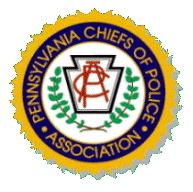 What is electronic Central Booking ?
The integration of livescan fingerprinting, automated fingerprint identification, digital photography, video conferencing and computerized databases.  By utilizing these technologies, the whole arrest process can be completed more efficiently and accurately.  The integration of the devices also allows background information to be returned to the booking center within minutes while the subject is in custody.  And with adequate staffing employed to operate the equipment, officers are able to return to patrol more rapidly.
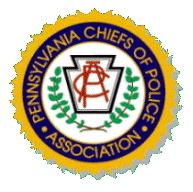 Central Booking includes CPIN(Commonwealth Photo Imaging Network)
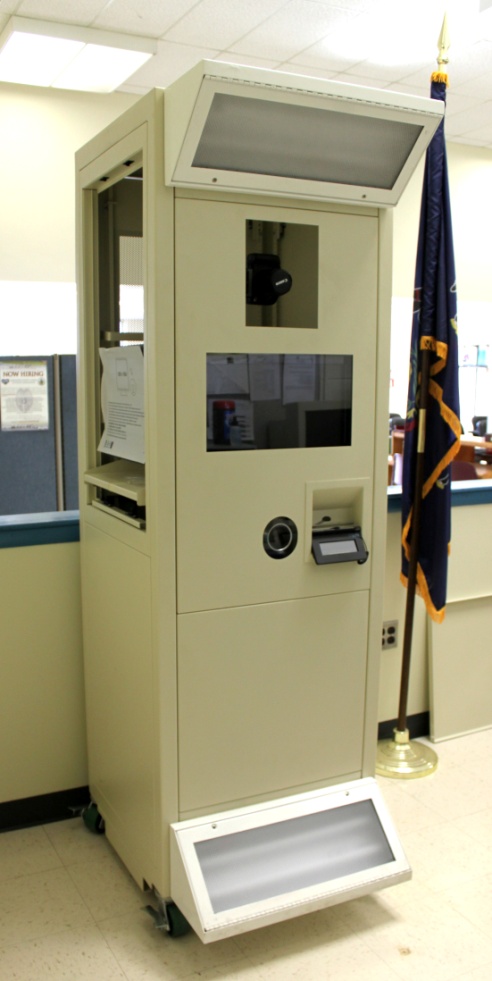 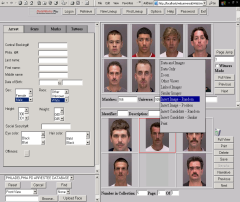 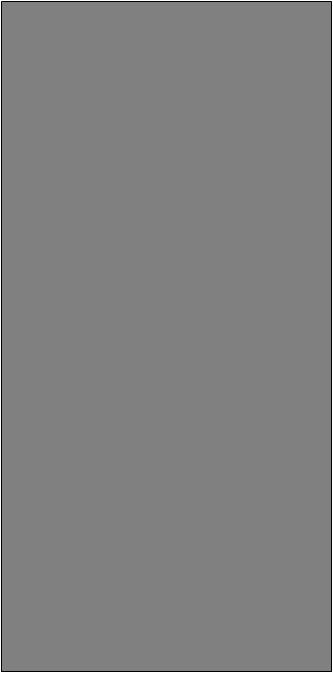 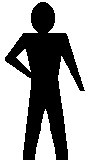 9’ x 12’ room required
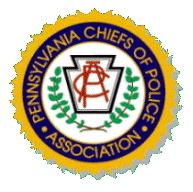 Central Booking includes Livescan fingerprinting
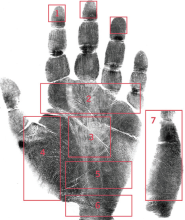 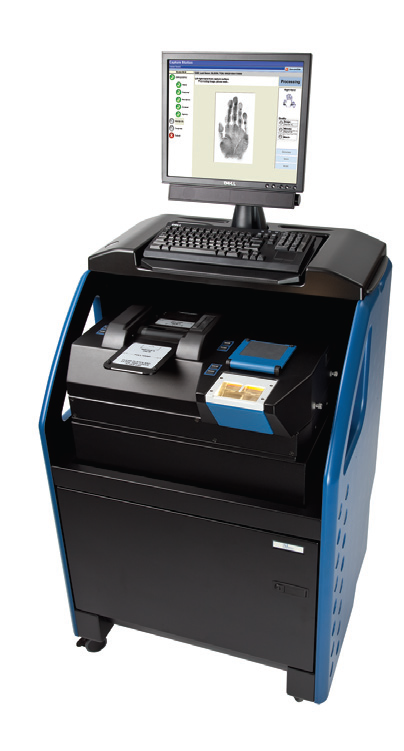 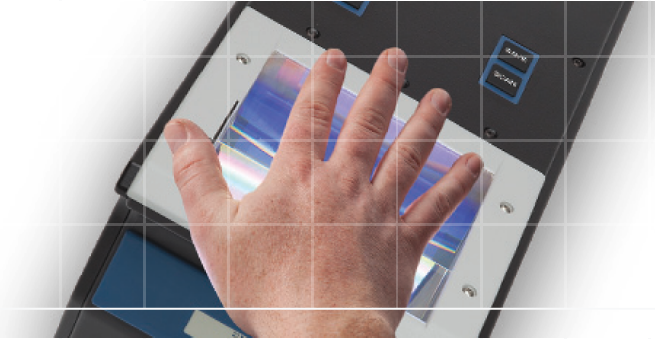 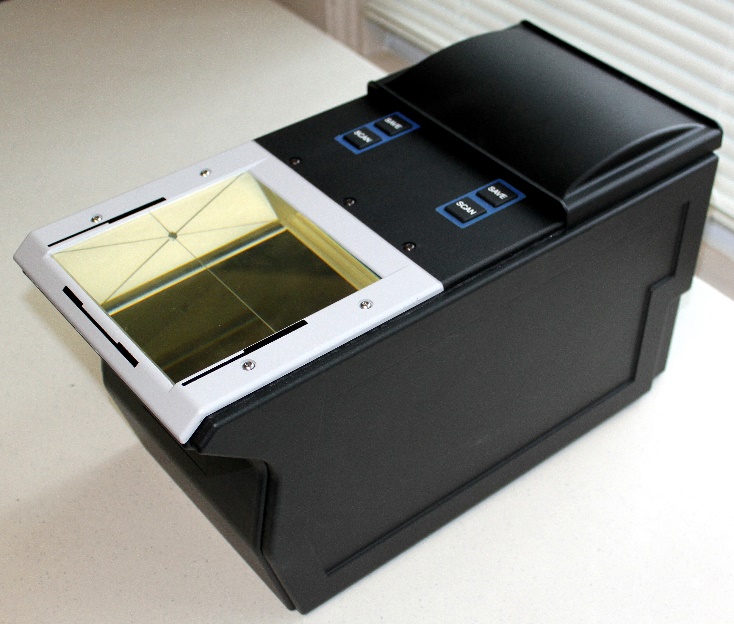 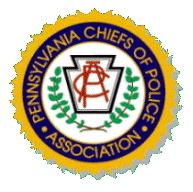 Central Booking includes a CLEAN terminal & data circuit, fax & phone lines
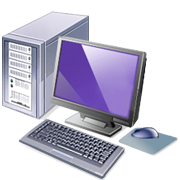 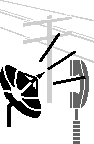 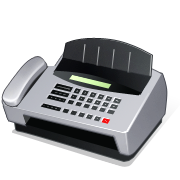 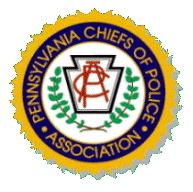 Central Booking includesVideo Arraignment utilizing video conferencing technology connected over IP, internet
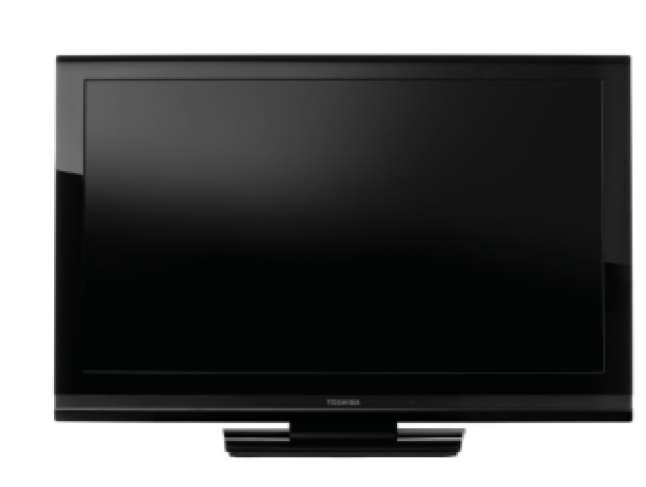 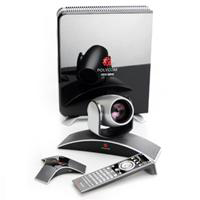 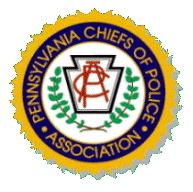 Central Booking in Pennsylvania
The central booking concept throughout Pennsylvania employs a wide variety of implementations, from the single agency that books only for themselves, to the full countywide agency that processes for the entire law enforcement community in a county.

Staffing varies from employing full time booking agents to requiring an arresting officer to do the processing himself. 

Locations range from local police departments, county sheriffs offices, probation and parole offices, prisons, district attorney offices, and state police barracks.
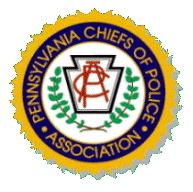 Key Benefits
Within minutes the program will:

Verify arrested persons past criminal history through fingerprinting

Add current arrest information

Capture and record finger and palm print, facial images, scars, marks, tattoos, etc.

electronically transmits all data to PSP central repositories, Web CPIN, AFIS, CCHRI, Facial Recognition System, FBI

Present all information to the District Justice for preliminary arraignment while the arrestee is being held

Allows the officer to immediately return to patrolling his community
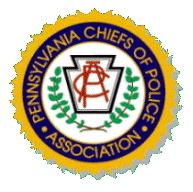 Additional Benefits
increase public safety and productivity by verifying suspects identity and returning officers to patrol

running records against state and federal databases for increased homeland security

saves money on offender transportation

saves money on booking staff salaries – officer pay vs. civilian employee

saves time spent waiting for preliminary arraignment
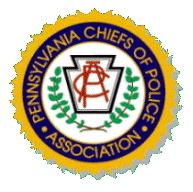 Administration
To function properly:
must be a cooperative effort between law enforcement, prosecutors, district justices, county, and local officials
personnel must be properly trained in the operation of the equipment and the importance of making every effort to take the highest quality of both biometric and demographic data from the person being booked
employ a full time manager
employ dedicated booking agents
good geographic location to enable easy access by all participating agencies
easy ingress and egress of the booking facility itself to allow for quick prisoner drop off
security of the facility
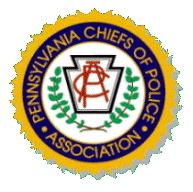 Administration continued…
public access for walk-in processing and Megan's Law fingerprinting, if designated to do so by the county
adequate holding cells and separate cells for male, female, and juveniles
adequate funding plan for personnel, equipment purchases, maintenance contracts, and supplies
inclusion in a countywide central booking plan to permit the collection of the processing fees allowed by PA Act 81 (can be up to $300 per person convicted of most criminal offenses)
should not charge a fee to participating agencies
 policies and procedures for the booking steps as well as officer, booking agent, and all personnel safety
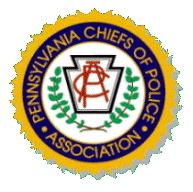 CLEAN Certification Requirements
Personnel using the livescan at the Booking Center will need a CLEAN account to access the results via the CLEAN terminal when they livescan a person.
Booking center personnel have limited access to CLEAN.
They must pass a fingerprint background check and be without significant convictions.
Each agency will need to appoint a TAC officer (Terminal Agency Coordinator) who is the liaison between their agency and CLEAN. 

PSP CLEAN Admin holds 2 CLEAN trainings a year for Basic Operators which helps them to maneuver through the CLEAN Portal.  If they can’t attend any of the CLEAN trainings the TAC helps them.  Usually someone is hired at the Booking Center with CLEAN Experience.  CLEAN Admin is also available to assist them.
Total full booking systems in PA = 183
ERIE
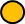 SUSQUEHANNA
WARREN
BRADFORD
McKEAN
TIOGA
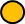 POTTER
CRAWFORD
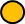 WAYNE
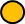 WYOMING
FOREST
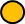 LACKAWANNA
ELK
CAMERON
SULLIVAN
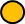 VENANGO
PIKE
MERCER
LYCOMING
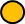 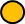 CLINTON
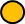 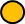 JEFFERSON
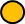 LUZERNE
476
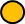 CLARION
COLUMBIA
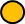 MONROE
LAWRENCE
CLEARFIELD
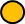 MONTOUR
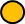 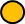 UNION
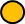 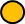 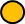 BUTLER
CARBON
CENTRE
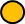 ARMSTRONG
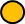 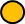 NORTHAMPTON
SNYDER
BEAVER
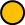 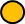 NORTHUMERLAND
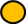 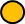 SCHUYLKILL
INDIANA
MIFFLIN
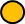 LEHIGH
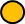 CAMBRIA
JUNIATA
DAUPHIN
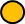 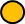 ALLEGHENY
BLAIR
BERKS
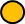 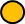 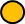 PERRY
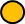 BUCKS
99
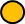 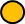 LEBANON
HUNTINGDON
MONTGOMERY
WESTMORELAND
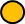 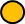 WASHINGTON
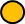 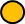 CUMBERLAND
LANCASTER
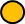 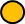 PHILADELPHIA
CHESTER
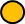 BEDFORD
SOMERSET
FULTON
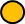 FAYETTE
YORK
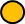 DELAWARE
ADAMS
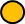 GREENE
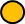 FRANKLIN
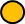 Has at least one full hand Livescan & CPIN booking system (Act 81 compliant)
Does not have full booking system or no equipment at all
Has an Act 81 approved countywide central booking plan (48)
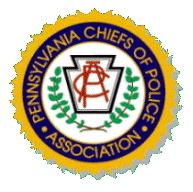 How can we help you?
PCPA has a dedicated team that will assist in every step of the process as well as help determine funding requirements for equipment and training needs.  Through the power of the number of PCPA members, volume price discount agreements have been secured with vendors who supply much of the equipment needed in a booking center.  Discounted maintenance contract pricing has been obtained on the livescan, CPIN equipment and AFIS remote terminals.
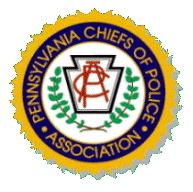 Contact Information
Jerry Miller, Offender Identification Technology Coordinator, at:  jmiller@pachiefs.org or contact Christopher Braun, Technology Coordinator, at: cjbraun@pachiefs.org or PCPA Headquarters at 717-236-1059
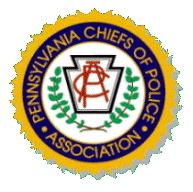 Questions?